Writing ArchivesSpace plugins:a reasonably comprehensive introduction
Kevin Clair (@jackflaps)
University of Denver
ArchivesSpace User Group Meeting
2016 August 2
Housekeeping
ArchivesSpace is set up on all the lab computers(folder is on the desktop)

Or follow along on your personal computers if you have them
Agenda
What plugins are
Overview of ArchivesSpace application structure
Break
Plugin example #1: Adding a custom logo to your site
Plugin example #2: Extending ArchivesSpace data models
Break
Some other stuff
Open lab and questions
What plugins can do
[Speaker Notes: Plugins are extensions to the ArchivesSpace code base, used for local customizations to your ArchivesSpace instance. They can be used for:
Implementing changes to the look and feel of your frontend or public interface
Adding new elements to an ArchivesSpace data model, or new data models entirely
Adding new functionality to an ArchivesSpace instance]
What plugins can do
Implement changes to the appearance of your site
[Speaker Notes: Plugins are extensions to the ArchivesSpace code base, used for local customizations to your ArchivesSpace instance. They can be used for:
Implementing changes to the look and feel of your frontend or public interface
Adding new elements to an ArchivesSpace data model, or new data models entirely
Adding new functionality to an ArchivesSpace instance]
What plugins can do
Implement changes to the appearance of your site
Add new elements to an ArchivesSpace JSON schema
[Speaker Notes: Plugins are extensions to the ArchivesSpace code base, used for local customizations to your ArchivesSpace instance. They can be used for:
Implementing changes to the look and feel of your frontend or public interface
Adding new elements to an ArchivesSpace data model, or new data models entirely
Adding new functionality to an ArchivesSpace instance]
What plugins can do
Implement changes to the appearance of your site
Add new elements to an ArchivesSpace JSON schema
Add new functionality to an ArchivesSpace instance
[Speaker Notes: Plugins are extensions to the ArchivesSpace code base, used for local customizations to your ArchivesSpace instance. They can be used for:
Implementing changes to the look and feel of your frontend or public interface
Adding new elements to an ArchivesSpace data model, or new data models entirely
Adding new functionality to an ArchivesSpace instance]
Pre-requisites
(in decreasing order of importance)

HTML/CSS
Ruby
JavaScript
What you’ll need
Permission to write to your plugins folder
What you’ll need
Permission to write to your plugins folder
Permission to write to your config/config.rb file
What you’ll need
Permission to write to your plugins folder
Permission to write to your config/config.rb file
… or a friendly system administrator with those things
plugins folder
kevinclsmacbook:plugins jackflaps$ ls
config/config.rb file
# Plug-ins to load. They will load in the order specified
AppConfig[:plugins] = [‘local’, ‘lcnaf’, ‘aspace-public-formats’, ‘next_resource’, ‘next_accession’, ‘digital_object_manager’]
A tour of the plugin folder structure
[+] backend
[+] frontend
[+] public
[+] backend
[+] frontend
[+] public
Controls access to backend functions of ArchivesSpace:
Constructing customized API calls
Database queries
[-] backend
    [+] controllers
    [+] model
        plugin_init.rb
[+] frontend
[+] public
controllers: Define calls to the ArchivesSpace API
[-] backend
    [+] controllers
    [+] model
        plugin_init.rb
[+] frontend
[+] public
model: Database mapping models
(Example: exporting serializations of ArchivesSpace records)
[-] backend
    [+] controllers
    [+] model
        plugin_init.rb
[+] frontend
[+] public
plugin_init.rb: I’ll get to this one in a second
[+] backend
[+] frontend
[+] public
Controls display of the ArchivesSpace staff interface
[+] backend
[-] frontend
    [+] assets
    [+] controllers
    [+] locales
    [+] views
        plugin_init.rb
        routes.rb
[+] public
assets: Static files used by the application (images, CSS, etc.)
[+] backend
[-] frontend
    [+] assets
    [+] controllers
    [+] locales
    [+] views
        plugin_init.rb
        routes.rb
[+] public
controllers: functions that the staff interface performs
[+] backend
[-] frontend
    [+] assets
    [+] controllers
    [+] locales
    [+] views
        plugin_init.rb
        routes.rb
[+] public
locales: Controls application form field labels
[+] backend
[-] frontend
    [+] assets
    [+] controllers
    [+] locales
    [+] views
        plugin_init.rb
        routes.rb
[+] public
views: Templates for displaying pages in the staff interface
[+] backend
[-] frontend
    [+] assets
    [+] controllers
    [+] locales
    [+] views
        plugin_init.rb
        routes.rb
[+] public
plugin_init.rb: A ruby script to initialize the plugin, if needed
[+] backend
[-] frontend
    [+] assets
    [+] controllers
    [+] locales
    [+] views
        plugin_init.rb
        routes.rb
[+] public
routes.rb: A ruby script to make sure links to controller actions go to the right place
routes.rb example
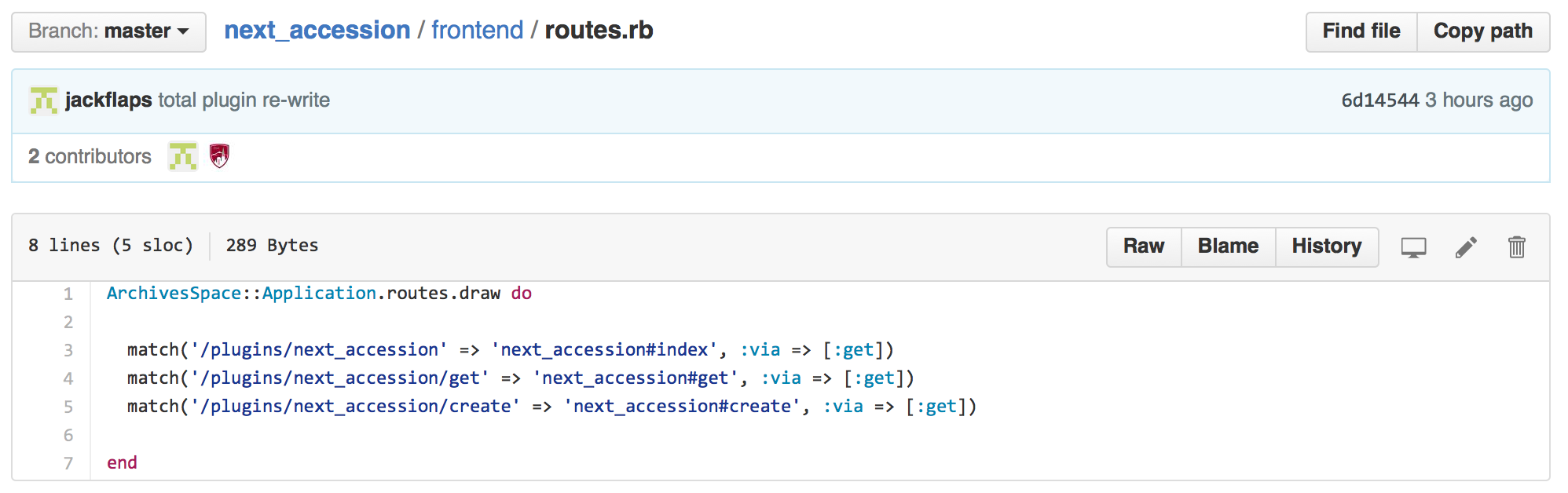 https://github.com/duspeccoll/next_accession/blob/master/frontend/routes.rb
plugin_init.rb example
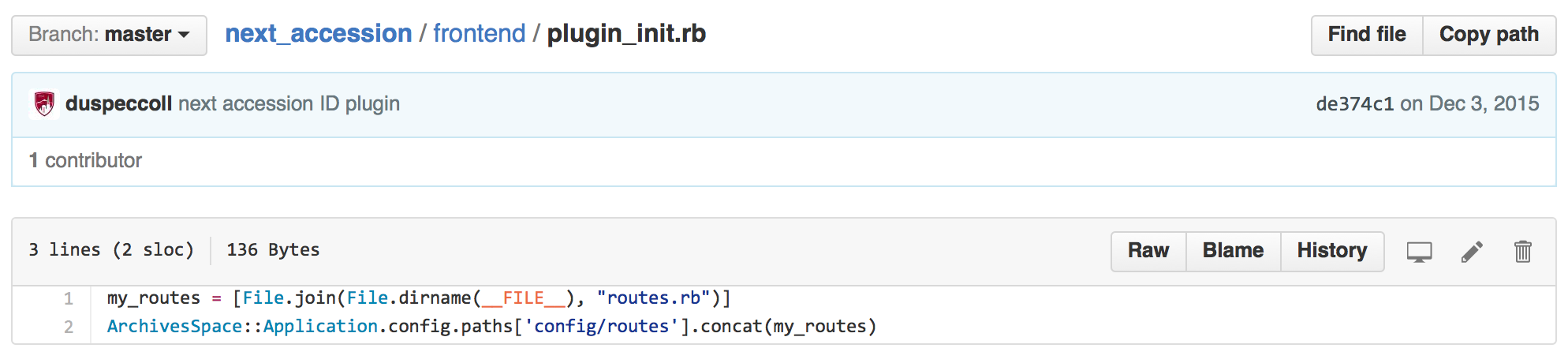 https://github.com/duspeccoll/next_accession/blob/master/frontend/plugin_init.rb
[+] backend
[+] frontend
[+] public
Controls the appearance and behavior of your ArchivesSpace public site
[+] backend
[+] frontend
[-] public
    [+] assets
    [+] controllers
    [+] locales
    [+] views
        plugin_init.rb
... this is structured almost identically to the frontend sub-folder
Break
First plugin: Adding a custom logo to your site
First plugin: Adding a custom logo to your site
Copy the desired logo to frontend/assets/images:

kevinclsmacbook:local jackflaps$ mkdir –p frontend/assets/images
kevinclsmacbook:local jackflaps$ cp ~/UniversityOfDenver-Signature.png frontend/assets/images
kevinclsmacbook:local jackflaps$ ls –l frontend/assets/images
total 16
-rw-r—r--  1 jackflaps  staff  7517 Jul  1 11:41 UniversityOfDenver-Signature.png
kevinclsmacbook:local jackflaps$
First plugin: Adding a custom logo to your site
frontend/views/site/_branding.html.erb:

<div class=“container branding”>
  <img src=“/assets/images/UniversityOfDenver-Signature.png”/>
</div>
First plugin: Adding a custom logo to your site
Before…
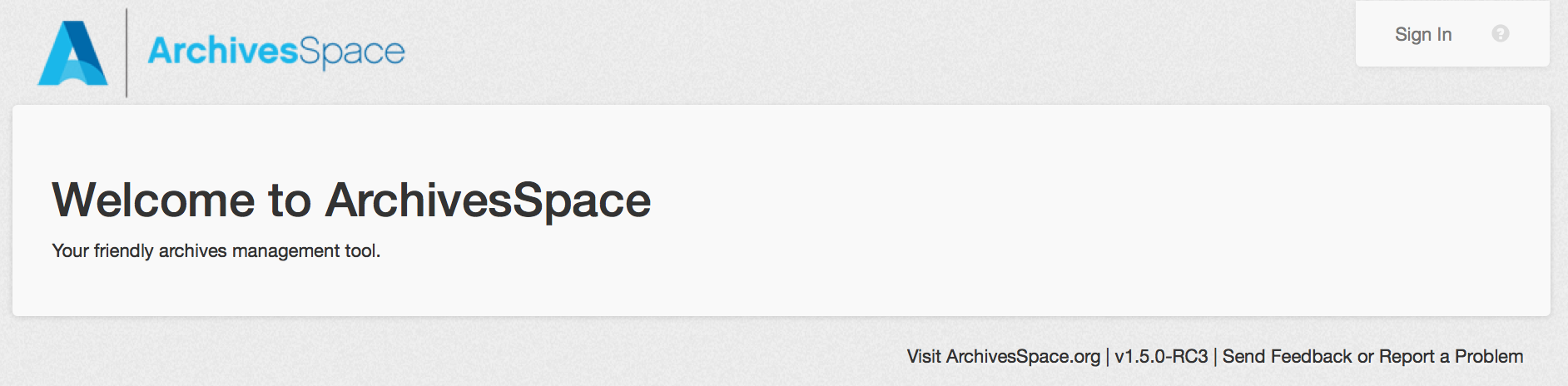 First plugin: Adding a custom logo to your site
…and after
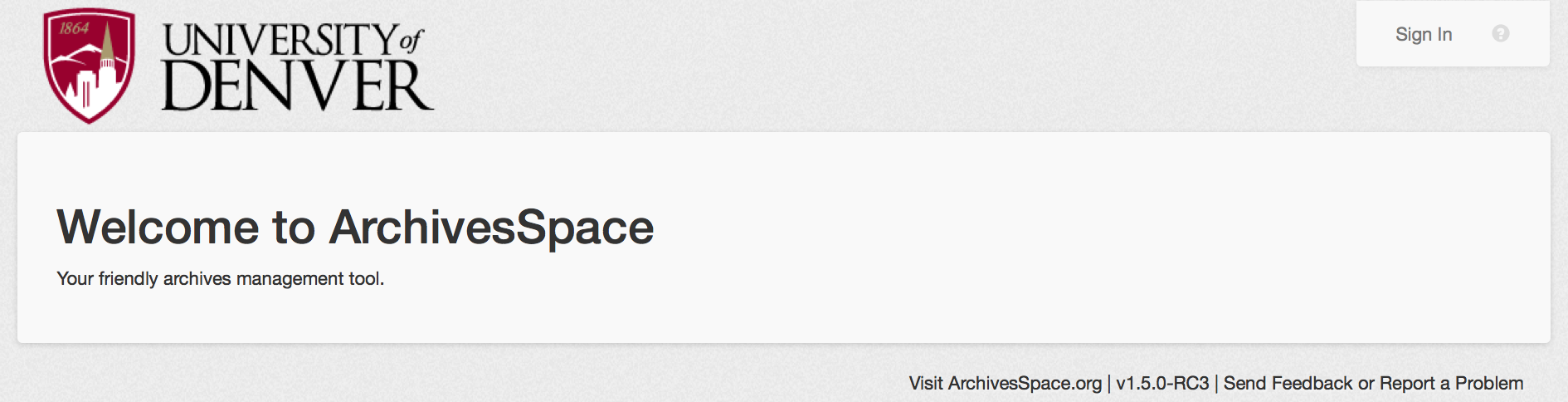 First plugin: Adding a custom logo to your site
…and after
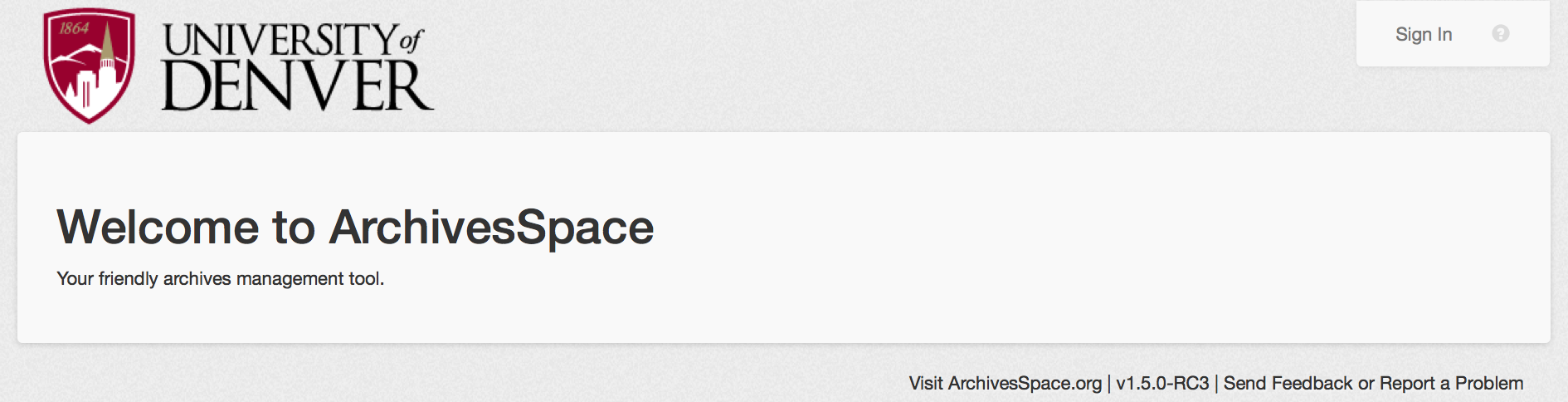 (don’t forget to change the public site, too!)
Second plugin: Creating custom record exports
Second plugin: Creating custom record exports
Use case: Populating an 001 local control field in the MARC representation of a Resource with its ILS local identifier for matching
1. Assign the local control number to a field
We use user_defined => string_2:
2. Extend the default ArchivesSpace MARC exporter
backend/model/du_marc_exporter.rb:

def _root(marc, xml)
  […]
  xml.controlfield(:tag => ‘001’) {
    xml.text marc.local_controlfield_string
  } unless marc.local_controlfield_string.nil?
  […]
end
2. Extend the default ArchivesSpace MARC exporter
backend/model/du_marc_exporter.rb:

def _root(marc, xml)
  […]
  xml.controlfield(:tag => ‘001’) {
    xml.text marc.local_controlfield_string
  } unless marc.local_controlfield_string.nil?
  […]
end

The model is where marc.local_controlfield_string is populated, so…
3. Connect the exporter’s local_controlfield_string variable to our user defined string
backend/model/du_marc_model.rb:

attr_accessor :leader_string
attr_accessor :controlfield_string
attr_accessor :local_controlfield_string
3. Connect the exporter’s local_controlfield_string variable to our user defined string
backend/model/du_marc_model.rb:

def self.from_resource(obj)
  […]
  if obj.has_key?(‘user_defined’)
    marc.local_controlfield_string = obj[‘user_defined’][‘string_2’] if obj[‘user_defined’].has_key?(‘string_2’)
  end
  […]
end
4. Success!
kevinclsmacbook:~ jackflaps$ curl –s –H “X-ArchivesSpace-Session:[SESSION]” http://localhost:8089/repositories/2/resources/marc21/681.xml
<?xml version=“1.0” encoding=“UTF-8”?>
<collection>
  <record>
    <leader>00000npcaa22000000 i 4500</leader>
    <controlfield tag=“001”>99154021502766</controlfield>
    [a bunch more MARCXML]
  </record>
</collection>
4. Success!
kevinclsmacbook:~ jackflaps$ curl –s –H “X-ArchivesSpace-Session:[SESSION]” http://localhost:8089/repositories/2/resources/marc21/681.xml
<?xml version=“1.0” encoding=“UTF-8”?>
<collection>
  <record>
    <leader>00000npcaa22000000 i 4500</leader>
    <controlfield tag=“001”>99154021502766</controlfield>
    [a bunch more MARCXML]
  </record>
</collection>
Third plugin: Extending a data model
Third plugin: Extending a data model
Use case: Displaying component IDs in the tree view for all archival objects
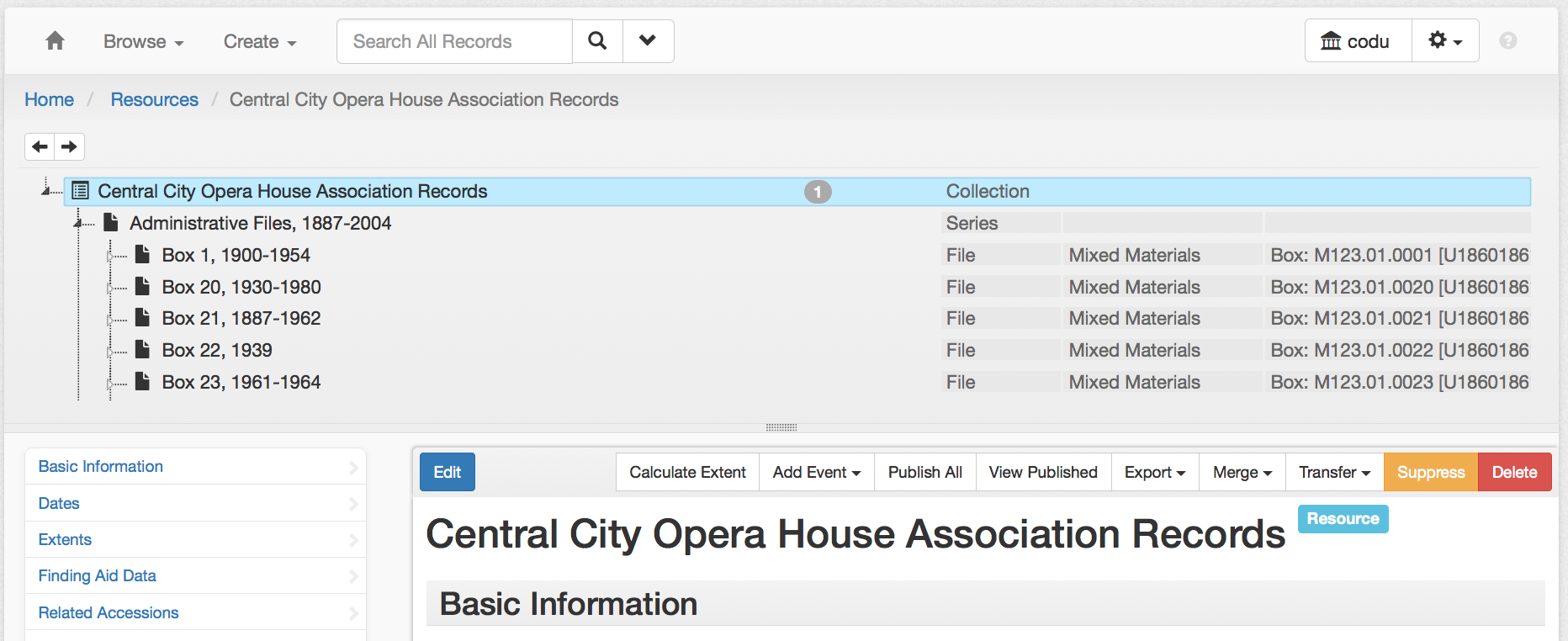 1. Add a component_id field to the resource_tree data model
1. Add a component_id field to the resource_tree data model
Consult ArchivesSpace schema: https://github.com/archivesspace/archivesspace/tree/master/common/schemas
1. Add a component_id field to the resource_tree data model
resource_tree.rb

{ 
  :schema => { 
    "$schema" => "http://www.archivesspace.org/archivesspace.json", 
    "version" => 1, 
    "type" => "object", 
    "uri" => "/repositories/:repo_id/resources/:resource_id/tree", 
    "parent" => "record_tree", 
    "properties" => { 
      "finding_aid_filing_title" => {"type" => "string", "maxLength" => 65000}, 
      "level" => {"type" => "string", "maxLength" => 255}, 
      "component_id" => {"type" => "string", "maxLength" => 255}, 
      "instance_types" => {"type" => "array", "items" => {"type" => "string"}}, 
      "containers" => {"type" => "array", "items" => {"type" => "object"}}, 
      "children" => { 
        "type" => "array", 
        "additionalItems" => false, 
        "items" => { "type" => "JSONModel(:resource_tree) object" } 
      } 
    }, 
  }, 
}
1. Add a component_id field to the resource_tree data model
schemas/resource_tree_ext.rb:

{ “component_id” => {“type” => “string”, “maxLength” => 65000 }
2. Populate the field in the backend directory
backend/model/mixins/resource_trees.rb

def load_node_properties(node, properties, ids_of_interest = :all)
  […]
  properties[node.id][:component_id] = node.component_id
  […]
end
2. Populate the field in the backend directory
backend/model/mixins/resource_trees.rb

def load_root_properties(node, properties, ids_of_interest = :all)
  […]
  properties[:component_id] = self[:id_0]
  […]
end
3. Display the component IDs in the frontend directory
Inspect the page to find the source code you want to change
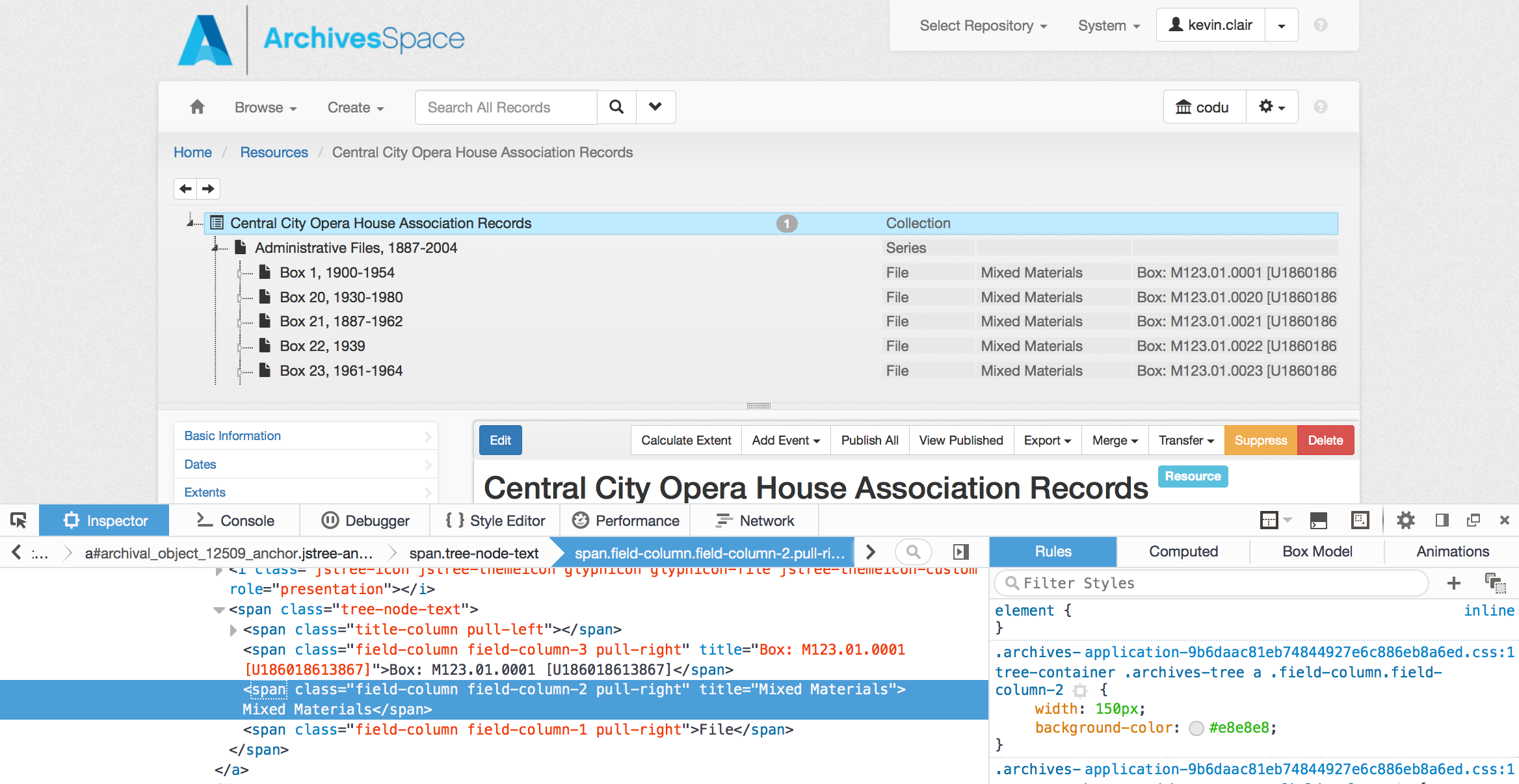 3. Display the component IDs in the frontend directory
frontend/views/shared/_tree.html.erb

[…]
  <span class="tree-node-text">
    <span class="title-column pull-left">${AS.stripHTML(node.title)|h}</span>
    <span class="field-column field-column-3 pull-right" title="${AS.encodeForAttribute(render_container_summary(node))}">${render_container_summary(node)"}</span>
    <span class="field-column field-column-2 pull-right" title="${AS.encodeForAttribute(render_instance_types(node))}">${render_instance_types(node)}</span>
    <span class="field-column field-column-1 pull-right">${node.level||"&#160;"}</span>
  </span>
[…]
3. Display the component IDs in the frontend directory
frontend/views/shared/_tree.html.erb

[…]
  <span class="tree-node-text">
    <span class="title-column pull-left">${AS.stripHTML(node.title)|h}</span>
    <span class="field-column field-column-3 pull-right" title="${AS.encodeForAttribute(render_container_summary(node))}">${render_container_summary(node)"}</span>
    <span class="field-column field-column-2 pull-right" title="${AS.encodeForAttribute(render_instance_types(node))}">${render_instance_types(node)}</span>
    <span class="field-column field-column-1 pull-right">${node.level||"&#160;"}</span>
  </span>
[…]
3. Display the component IDs in the frontend directory
frontend/views/shared/_tree.html.erb

[…]
  <span class="tree-node-text">
    <span class="title-column pull-left">${AS.stripHTML(node.title)|h}</span>
    <span class="field-column field-column-3 pull-right" title="${AS.encodeForAttribute(node.component_id)}">${node.component_id||"&#160;"}</span>
    <span class="field-column field-column-2 pull-right" title="${AS.encodeForAttribute(render_instance_types(node))}">${render_instance_types(node)}</span>
    <span class="field-column field-column-1 pull-right">${node.level||"&#160;"}</span>
  </span>
[…]
4. Allow IDs to refresh in the frontend tree when a record is edited
frontend/views/resources/_edit_inline.html.erb

<% if @refresh_tree_node
  node_data = {
    […]
    ‘component_id’ => @resource.id_0
    […]
  }
%>
4. Allow IDs to refresh in the frontend tree when a record is edited
frontend/views/archival_objects/_edit_inline.html.erb

<% if @refresh_tree_node
  node_data = {
    […]
    ‘component_id’ => @archival_object.component_id
    […]
  }
%>
5. Success! (hopefully)
Pause for questions
Tips for designing your own
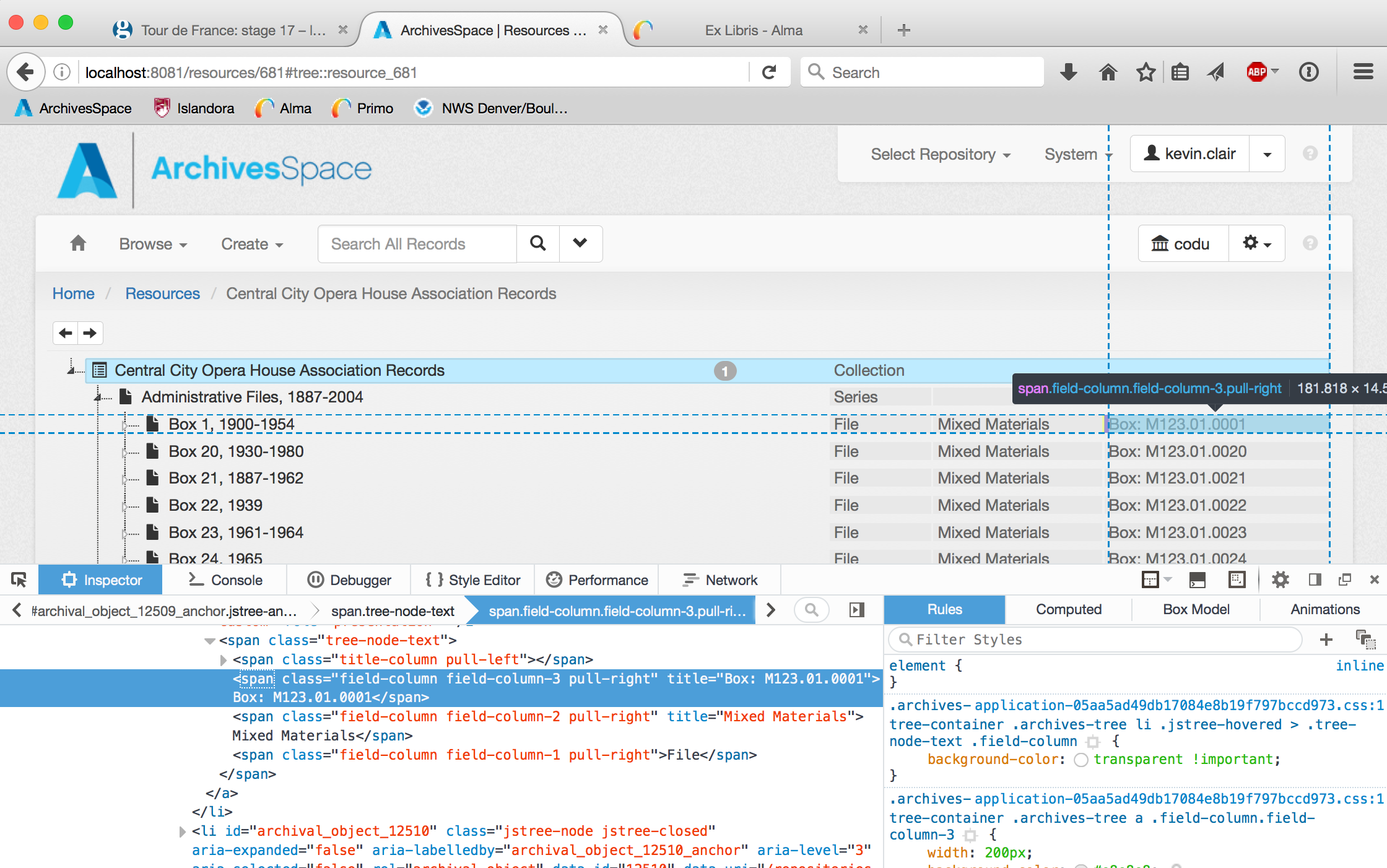 Familiarize yourself with the pages you want to edit
Tips for designing your own
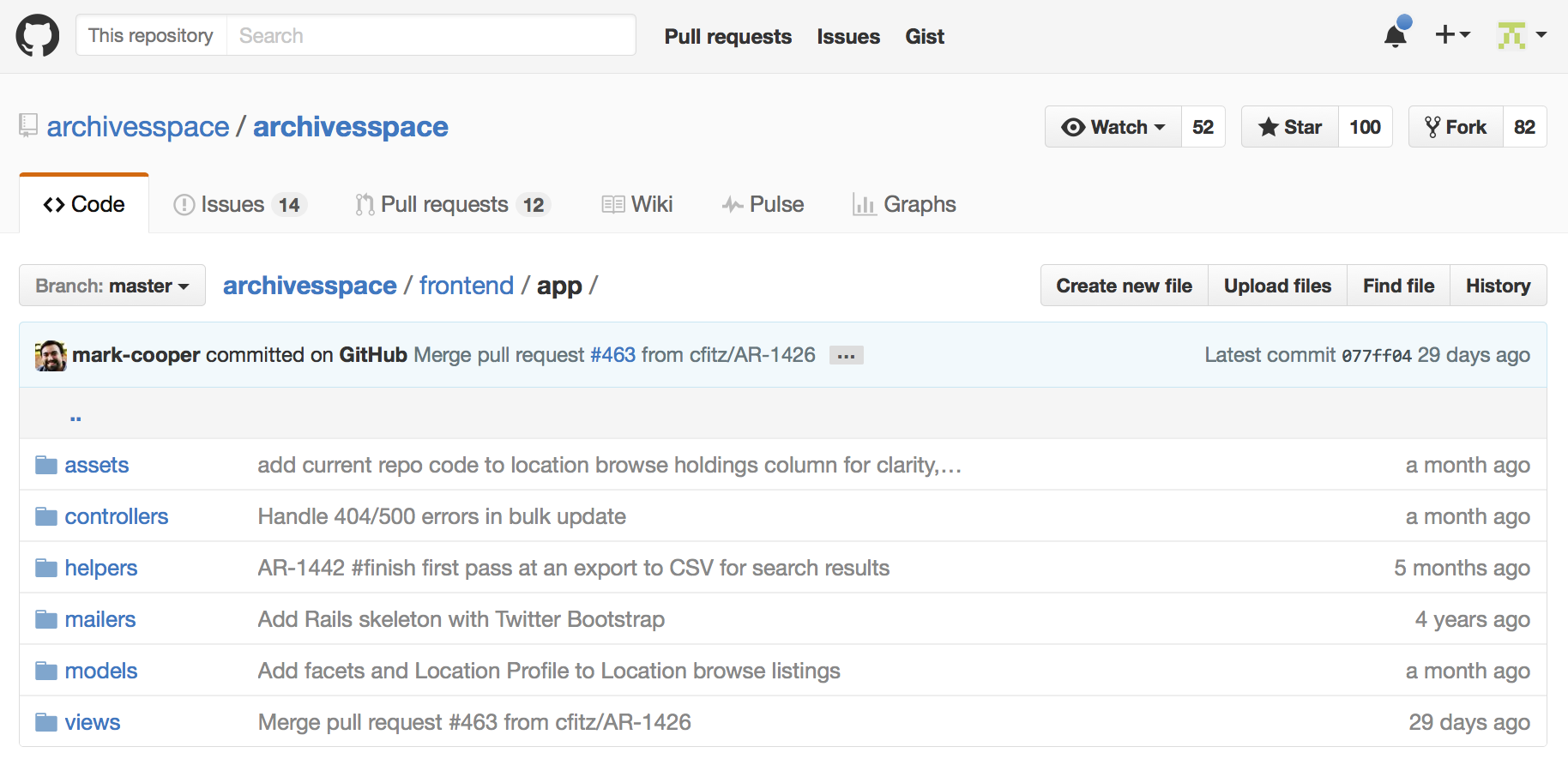 Familiarize yourself with the ArchivesSpace source code
Tips for designing your own
Read this Mark Triggs post: https://teaspoon-consulting.com/articles/archivesspace-plugins.html 

See what other people have written: https://archivesspace.atlassian.net/wiki/display/ADC/Plugins+and+Scripts 
(ours: https://github.com/duspeccoll)

Ask questions on the lists